Figure 6.  Classification of responses to stimuli by sampling IT activity. Classification of the input stimulus during ...
Cereb Cortex, Volume 12, Issue 8, August 2002, Pages 818–830, https://doi.org/10.1093/cercor/12.8.818
The content of this slide may be subject to copyright: please see the slide notes for details.
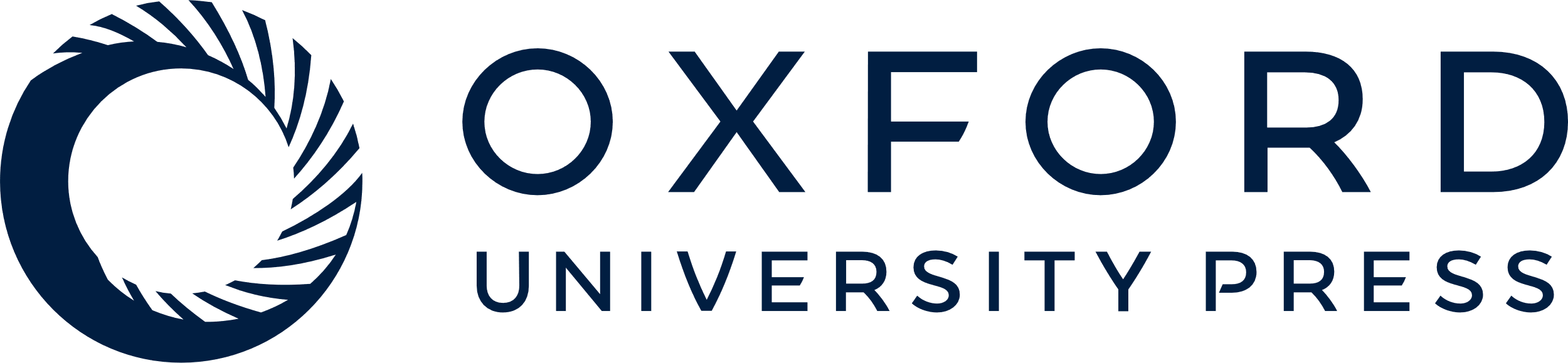 [Speaker Notes: Figure 6.  Classification of responses to stimuli by sampling IT activity. Classification of the input stimulus during training is based on IT activity after training was complete. The different data series represent the percentage of IT neuronal units used to classify the input stimuli. Each point on the chart represents the average of seven Darwin VII subjects where the accuracy of each individual subject is based on an average of 10 random sub-samplings of neuronal units in IT (see Appendix, G. Sampling of IT activity for Classification of Responses). The accuracy of classification increases with the numbers of exemplar encounters yielding near total accuracy by the eighteenth encounter when all 784 neuronal units in IT are sampled and also when 10% of the neuronal units in IT are sampled. Accuracy drops to chance (25% or lower) when only 0.1% of the neuronal units in IT is sampled.


Unless provided in the caption above, the following copyright applies to the content of this slide: © Oxford University Press]